Hinschauen & HandelnSuchtprävention, Früherkennung und Frühintervention in der Arbeitswelt
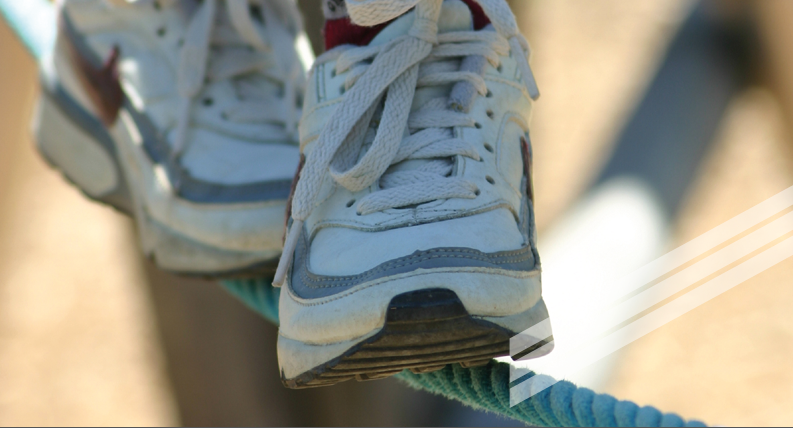 Elternvortrag ORT/DATUM
Fabienne Lunardi
Informationsbroschüre/Handlungsleitfaden
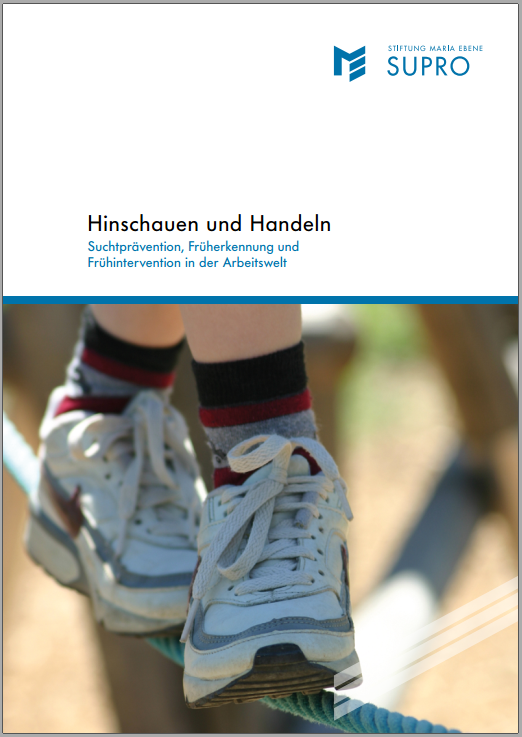 Webseite: www.papageno.tips
Angebote der SUPRO
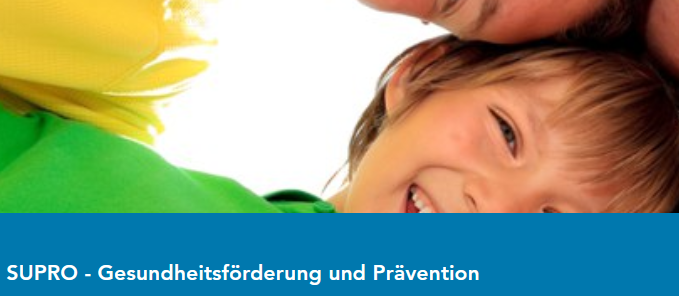 Abklärung, Clearing, …
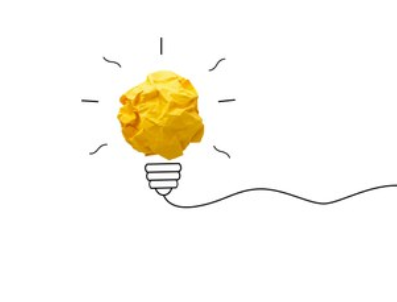 Anonym, vertraulich und kostenlos, helfen wir potentiellen Substanzkonsum und mögliches Suchtverhalten (Glücksspiel, Medien, …) einzuschätzen!
Vortrag
Vortrag „Suchtprävention im Betrieb“ - Sensibilisierung und Information von Personalverantwortlichen, Betriebsräten, Lehrlingsbeauftragten, MitarbeiterInnen (Dauer ca. 60 Minuten)
Workshop
Workshop „Suchtprävention im Betrieb“ – der Handlungsleitfaden „Hinschauen und Handeln“ in der Praxis. (Dauer ca. 3 Stunden)
Zielgruppe: Personal- und Lehrlingsverantwortliche, Betriebsräte, …
Workshop für Lehrlinge
Workshop zu den Themen Sucht und Substanzen (Alkohol, Nikotin, Medikamente etc.) sowie Verhaltenssüchten (Social Media, Gaming, Glücksspiel).
Erstellung eines betriebsinternen Präventionskonzepts – Coaching von Betrieben
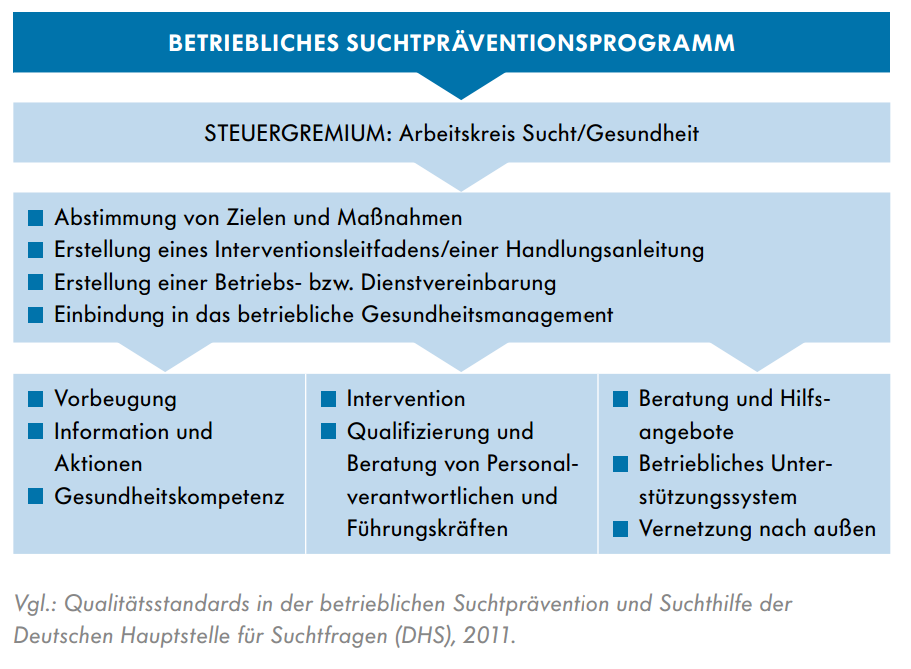 Handlungsleitfaden & Stufenplan
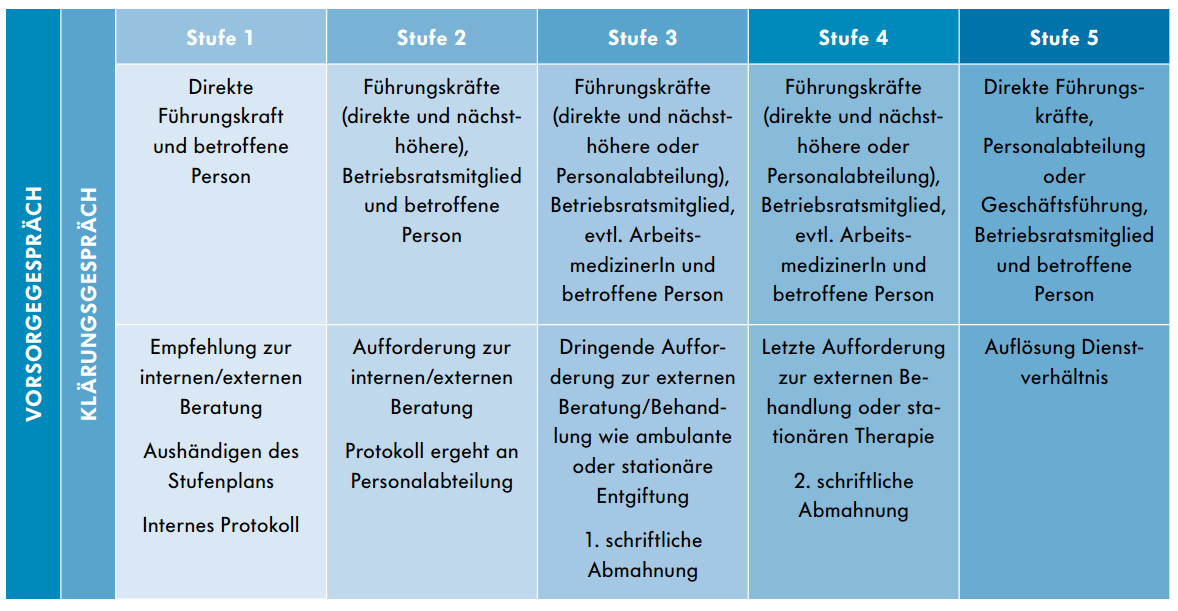 Danke für Ihre Aufmerksamkeit!
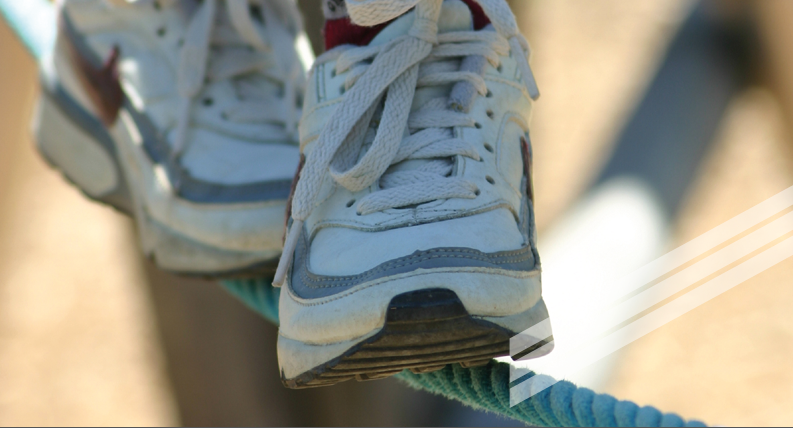 Elternvortrag ORT/DATUM
Fabienne Lunardi
Mag. Andreas Prenn

SUPRO – Gesundheitsförderung & Prävention